美洲華語第六冊第七課
學生最喜歡的米夫子
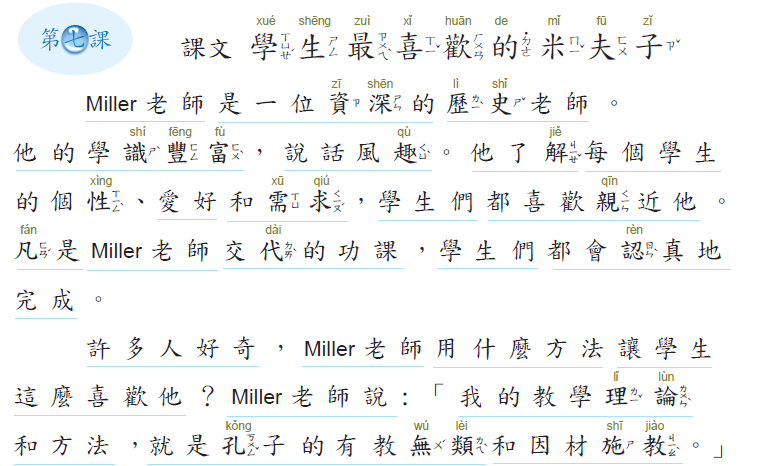 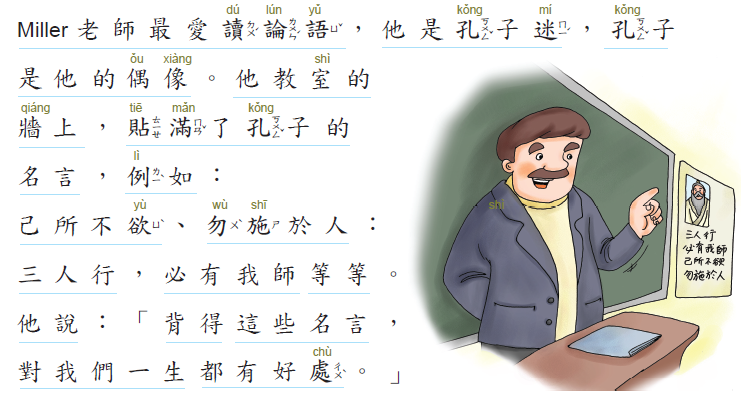 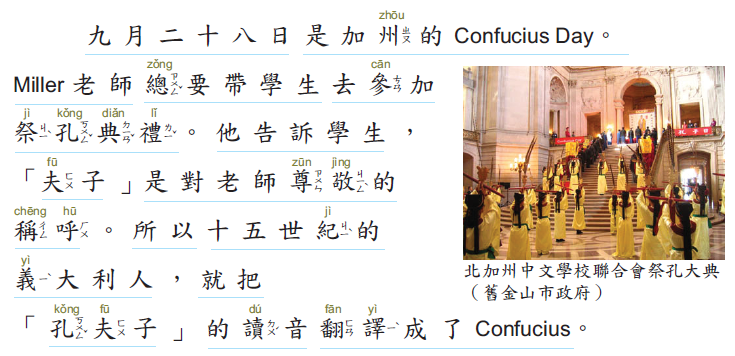 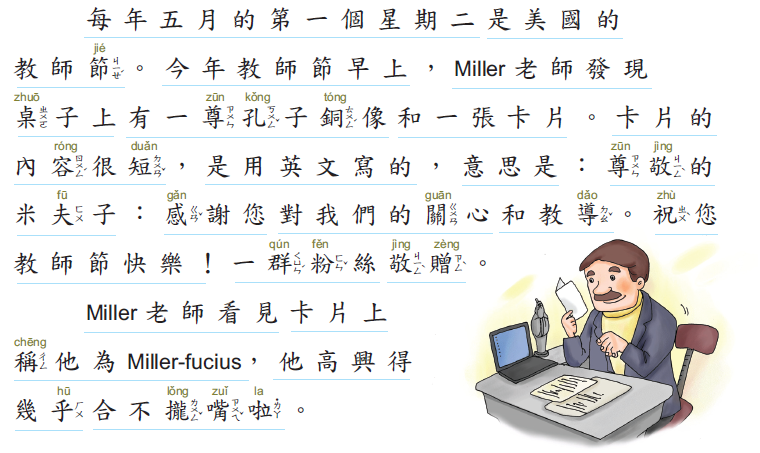 fù
fēng
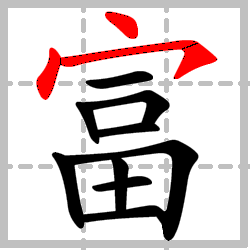 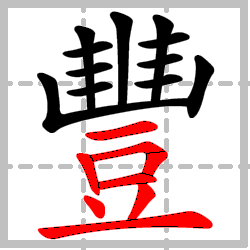 風
副
豆部
宀部
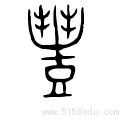 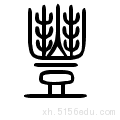 富人
豐富
合體象形從豆為盛物器,上象盛物厚滿形,故物之豐滿者稱豐
一種像豆而盤較低淺的盛酒器
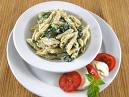 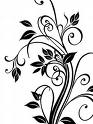 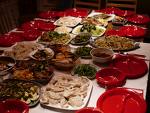 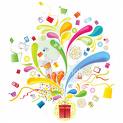 晚餐很豐富
色彩很豐富
fán
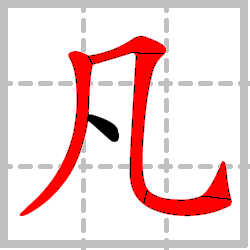 凡
平凡ordinary; common; undistinguished;
凡是ordinary; common; undistinguished;
丶主部
凡是去過大連的人都說大連很美。 
Those who have been to Dalian all say it's beautiful.
迷部
mí
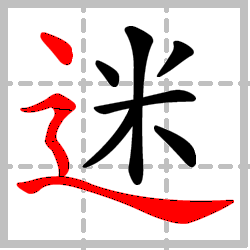 迷
N. fan; enthusiast; 
fiend; maniac:
球迷
影迷
V.. be fascinated by; indulge in; be enchanted with [by]; be crazy about:
迷路 
get lost;
迷上了溜冰 
be crazy on [about] skating;
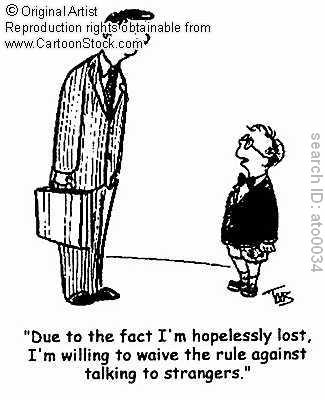 迷路
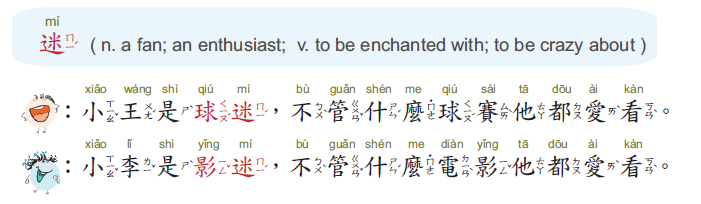 利用”迷”(V. N.)造句
家
富
安
定
客
完
容
寒
寫
豐富
內容
寒假
家人
寫字
一定
平安
不客氣
偶像
ǒu
人部
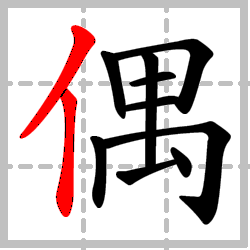 偶
人+禺
從人禺聲禺是一種似人的猴屬 故木製人形的器物就叫偶
1,3 ,5 ,7 ,9
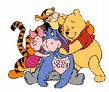 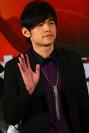 單數odd  number
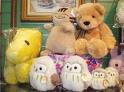 2, 4 6 ,8 10
偶像image; idol:
玩偶doll; toy figurine
偶數even number
萬
遇
偶
偶像
遇到
一萬
因材施教
cái
木部
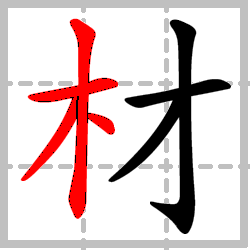 才
木+才
材料 :
構成文章內容的事物
資料:
整理過的材料
木材
從木才聲才指有為堪用的人,勁直有為堪用的木頭為材
因材施教
教育
根據
才能, 資質
給,施加
因材施教
shī
方部
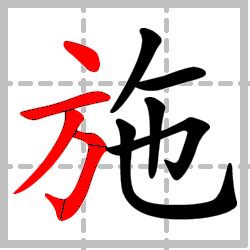 詩
exert; impose; give; hand out
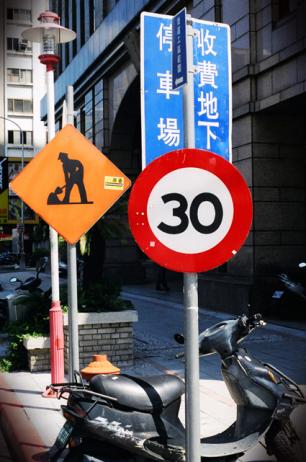 前有施工
地鐵施工
車輛請改道